爱的动力
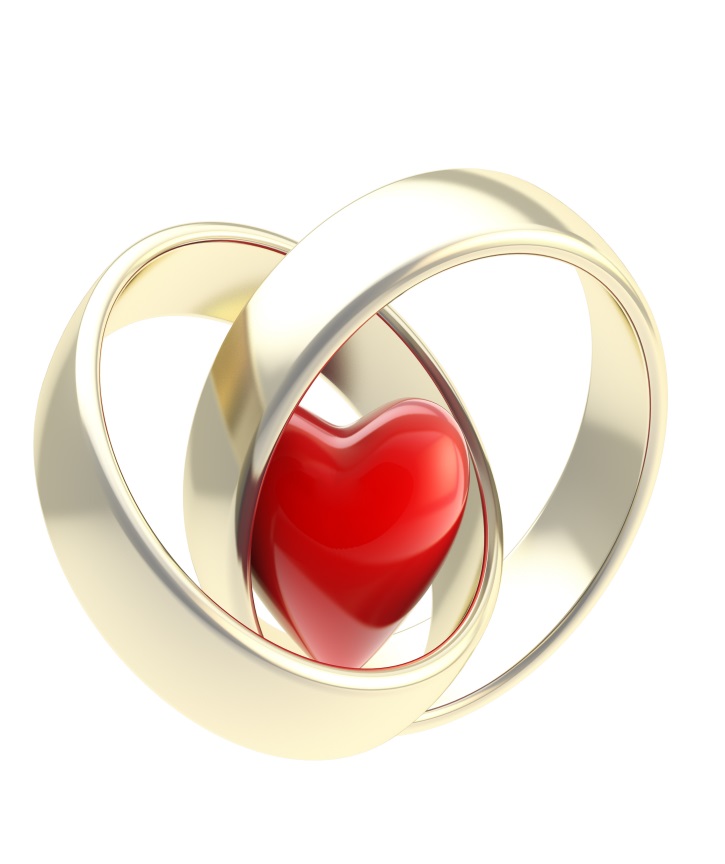 如何看待
夫妻之间的不同？
不同彰显了
上帝创造的丰富
真正决定关系好坏的

是对爱的看法是否正确
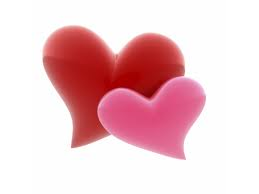 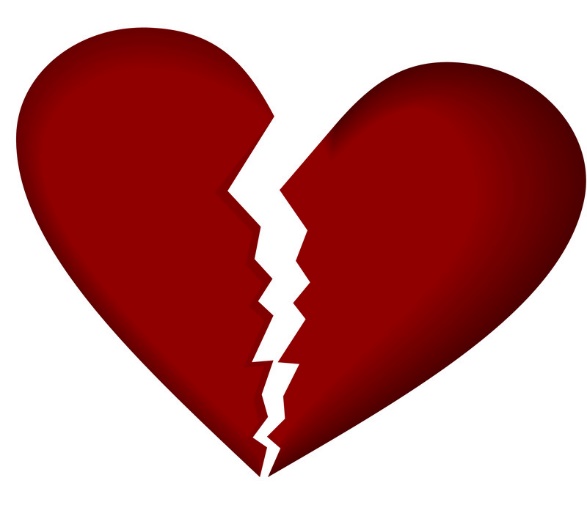 我们的婚姻已经完蛋了
我们不再相爱了
5
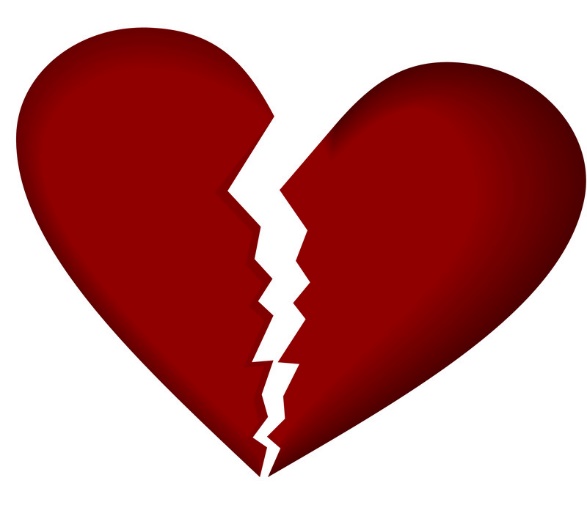 我们对彼此
没有爱的感觉了
我们爱不下去了
6
既然你们不再相爱了
那就只剩下一件事可做了
就是“学习如何相爱”
                                                                
－  Jay Adams
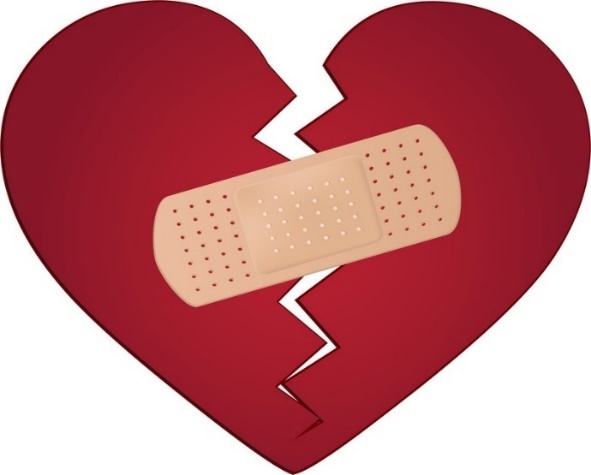 7
爱消失了
动
学习相爱
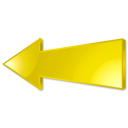 行
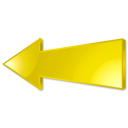 感
离婚
觉
是永不止息
爱
恩慈
不张狂
不嫉妒
不自夸
忍耐
忍耐
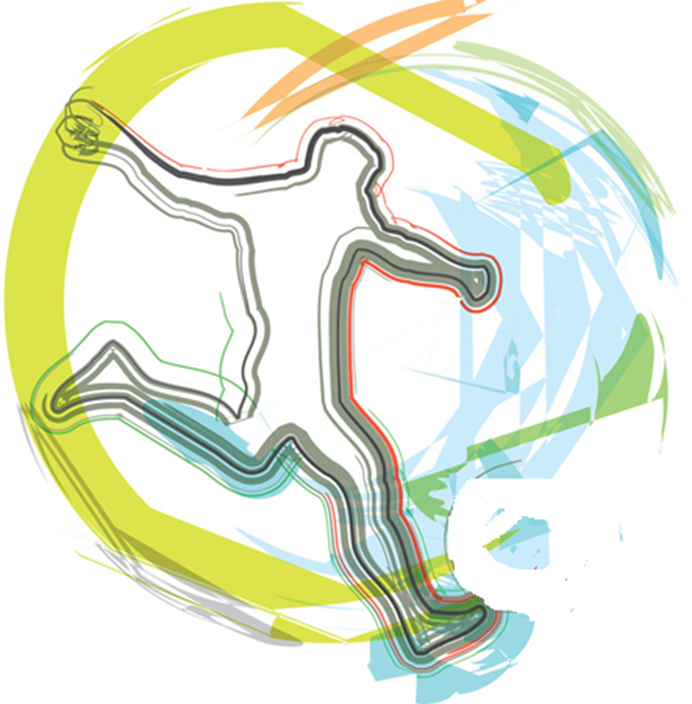 不求自己的益处
不求自己的益处
不做害羞的事
不计算人的恶
不轻易发怒
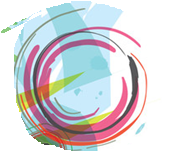 不喜欢不义
只喜欢真理
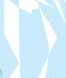 行动
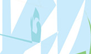 凡事包容
凡事盼望
凡事相信
忍耐
凡事忍耐
动
学习相爱
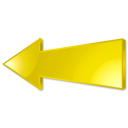 行
结局
爱观
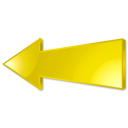 感
离婚
觉
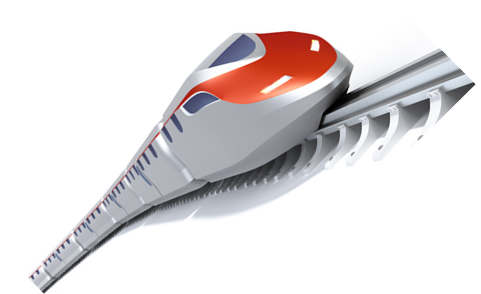 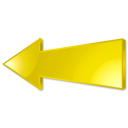 学习相爱
建立关系
婚姻观决定了婚姻关系
感觉
行动
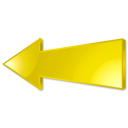 破坏关系
离婚
是永不止息
爱
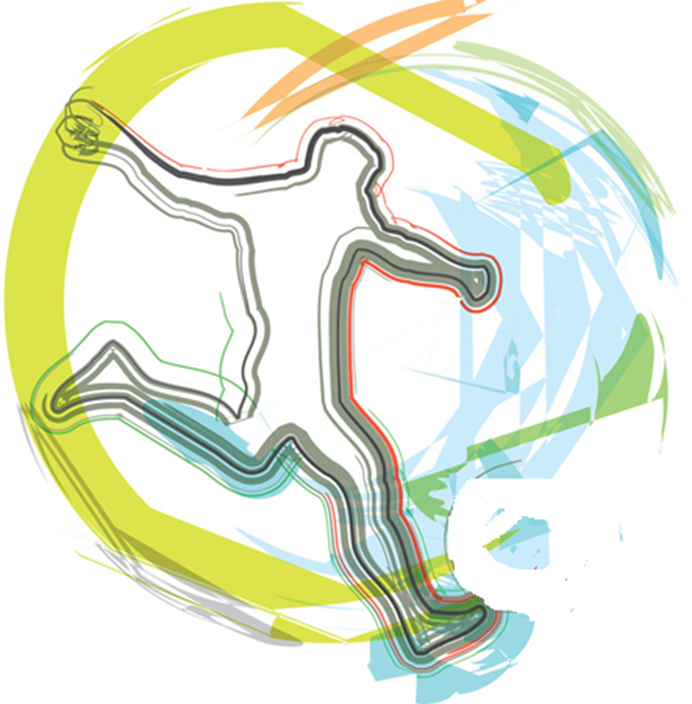 恩慈
不张狂
不嫉妒
不自夸
忍耐
忍耐
不求自己的益处
不求自己的益处
不做害羞的事
不计算人的恶
不轻易发怒
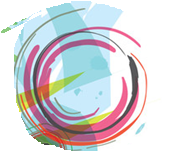 不喜欢不义
只喜欢真理
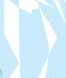 行动
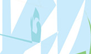 凡事包容
凡事盼望
凡事相信
忍耐
凡事忍耐
爱的关系
源自于爱的动机
动机
13
亲密
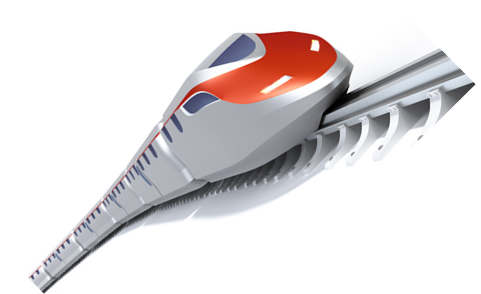 动机
动机
利他
爱观
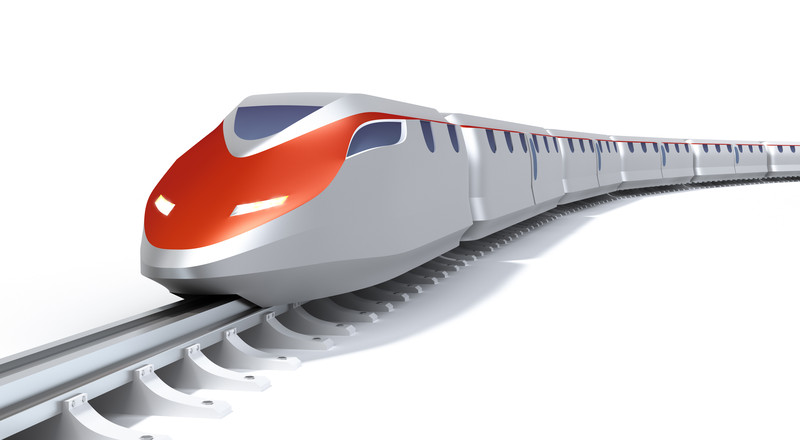 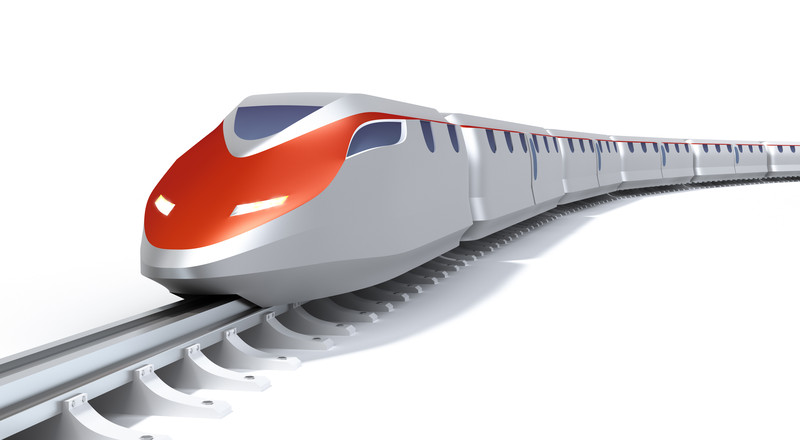 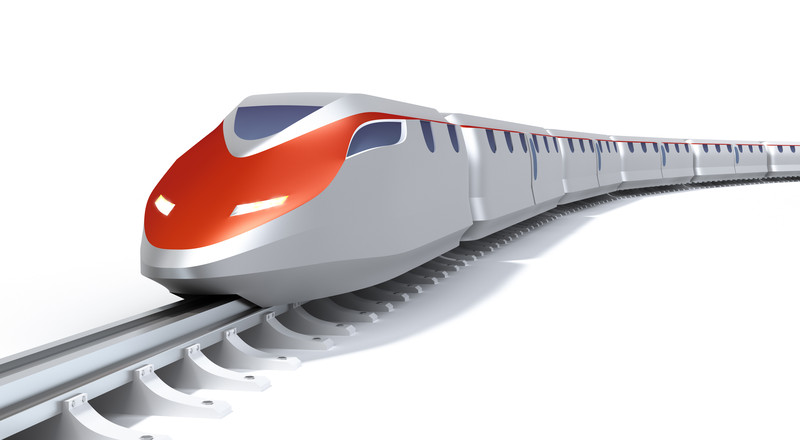 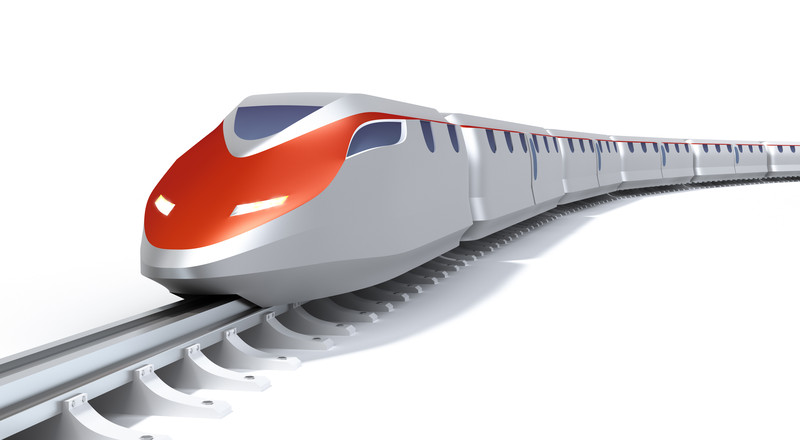 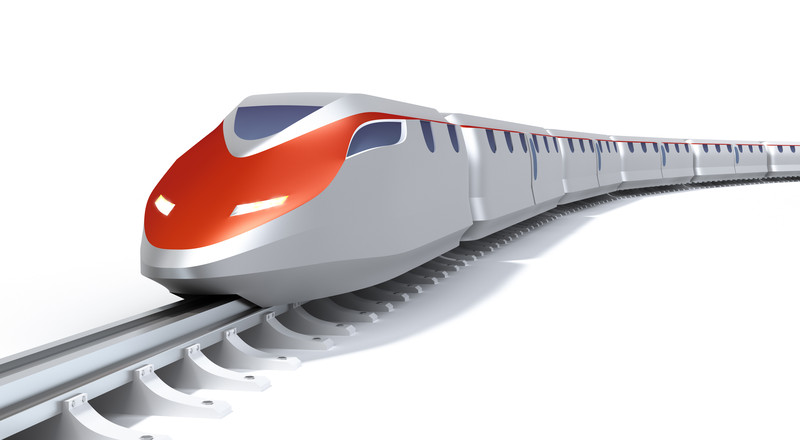 爱观
疏离
亲密
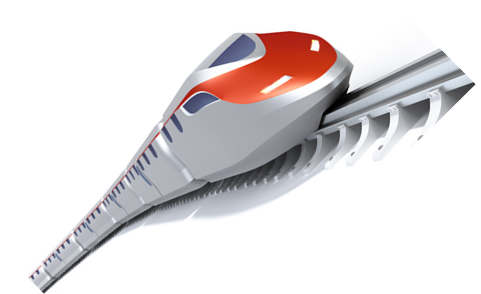 动机
利己
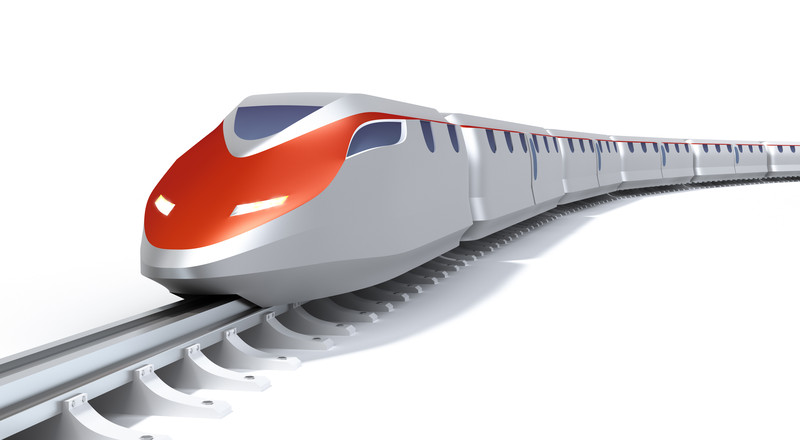 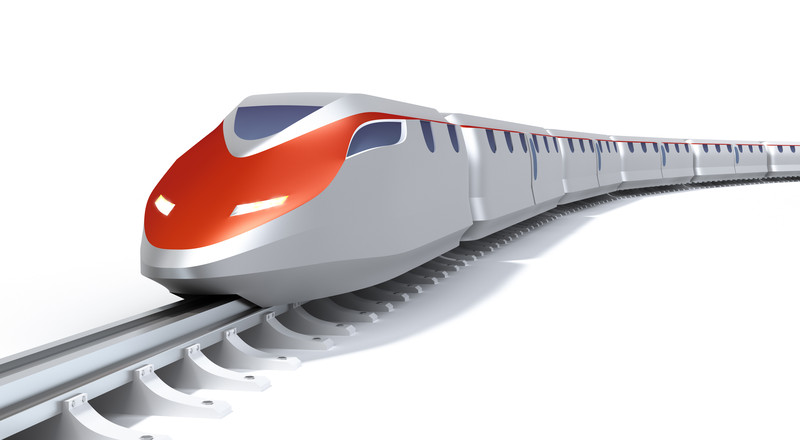 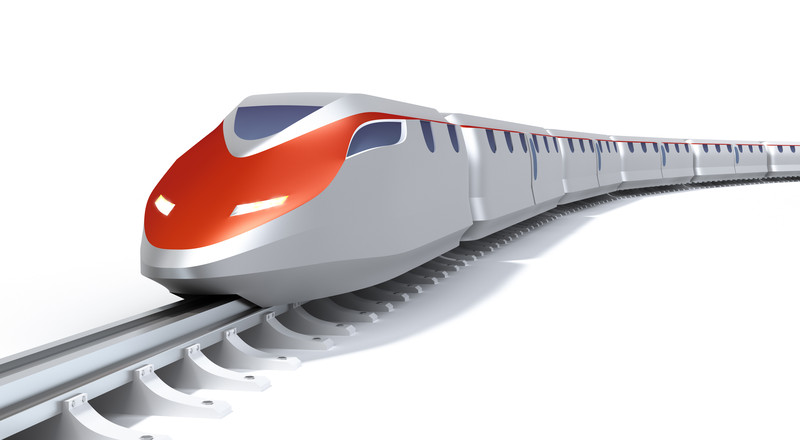 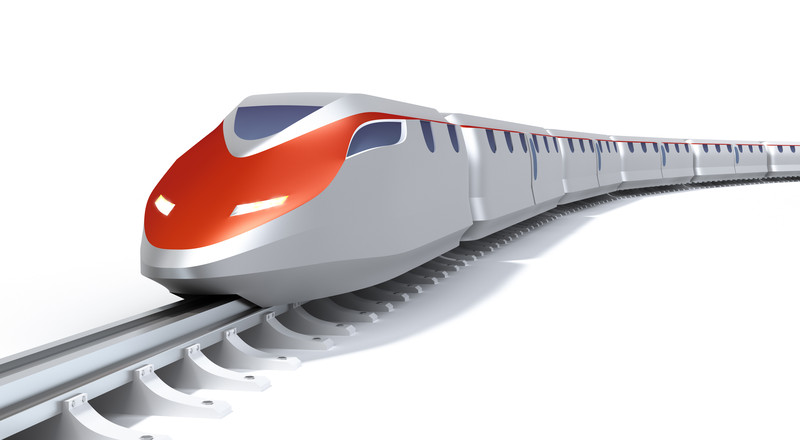 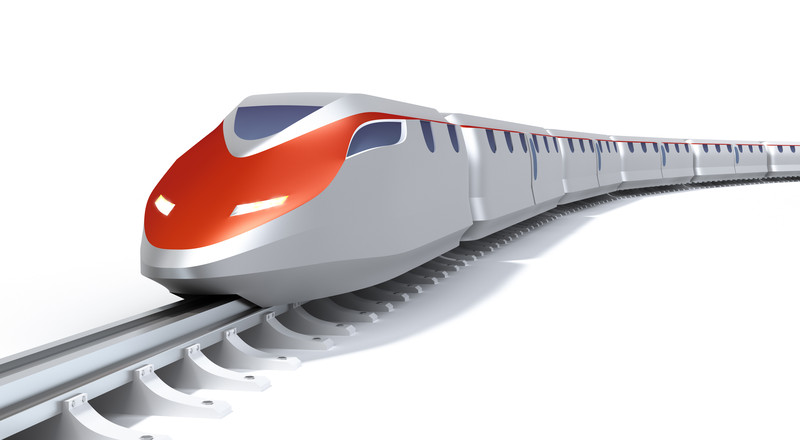 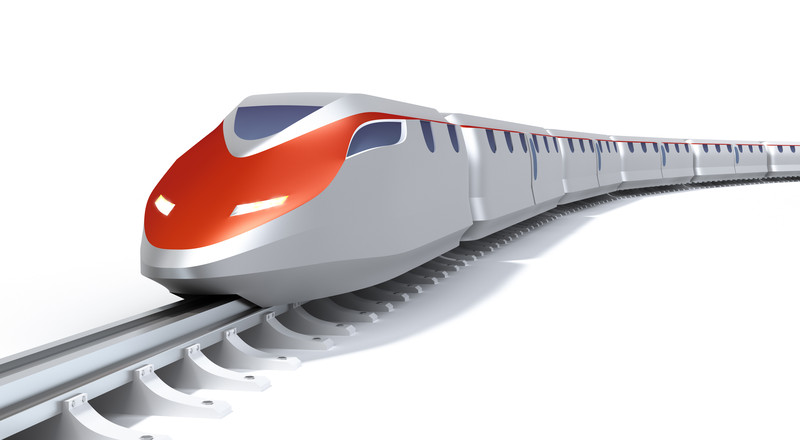 疏离
亲密
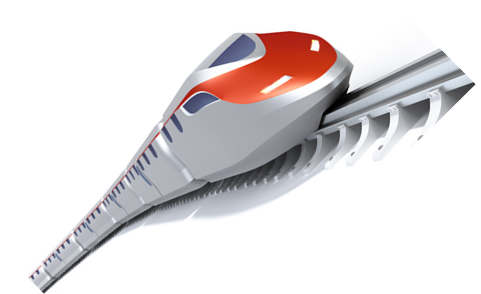 利己
利他
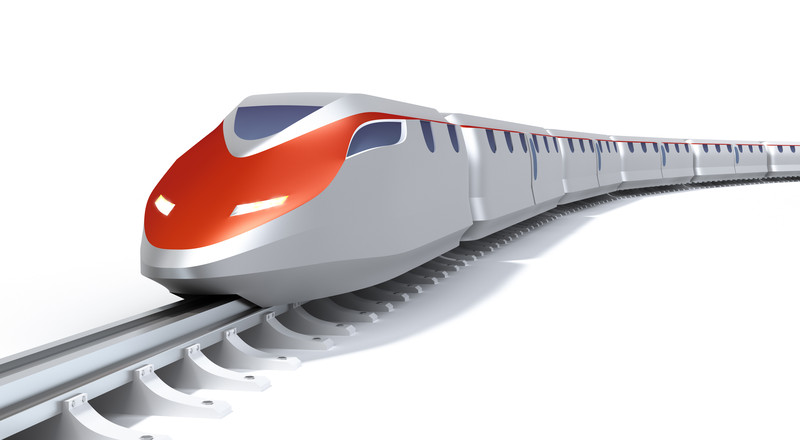 疏离
亲密
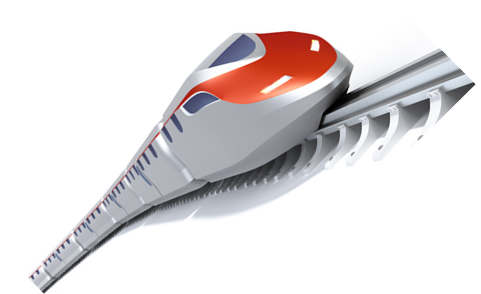 利他
利他
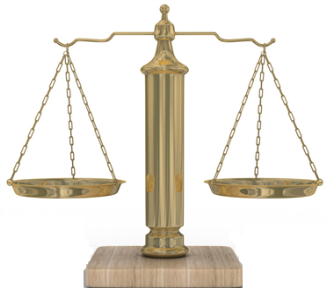 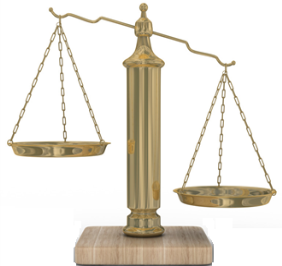 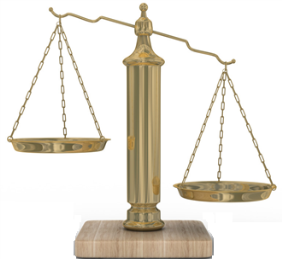 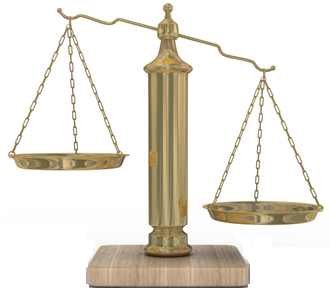 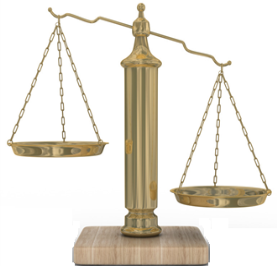 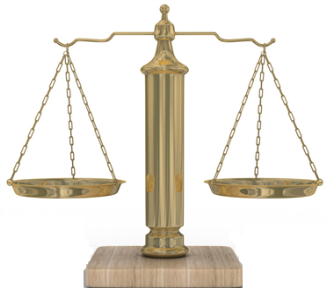 给
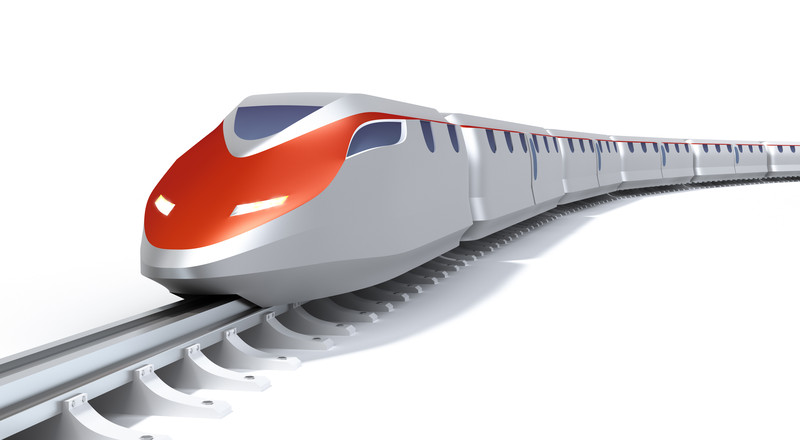 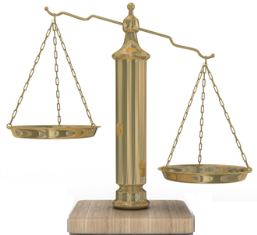 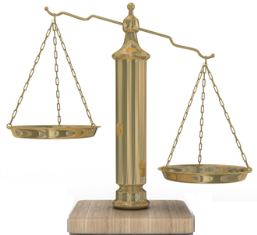 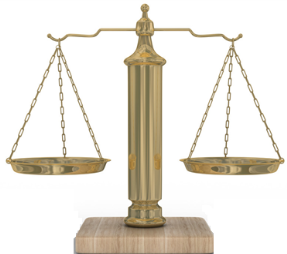 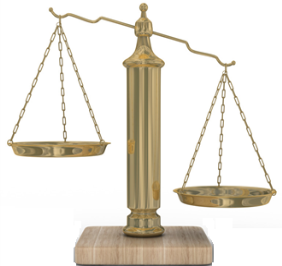 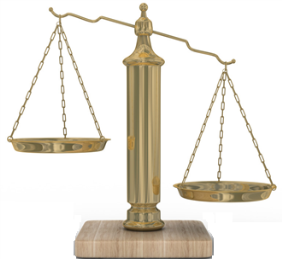 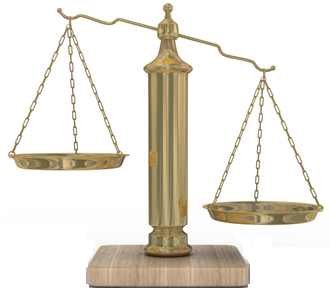 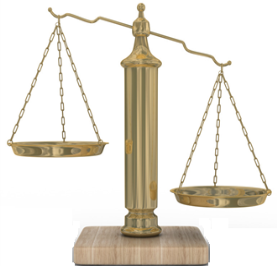 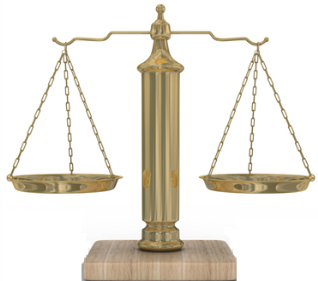 要
疏离
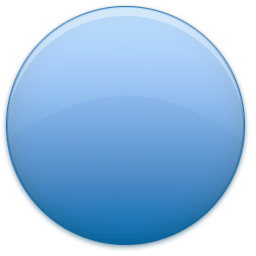 抱怨
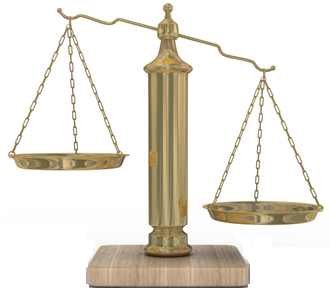 要
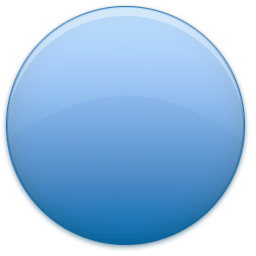 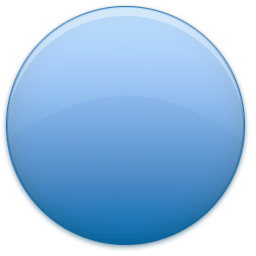 恼恨
失望
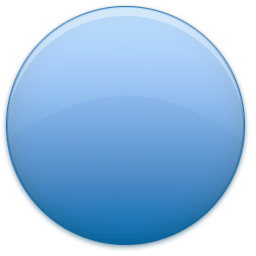 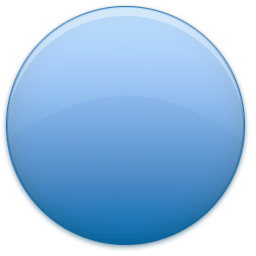 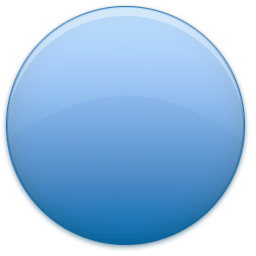 攻击
自怜
怪罪
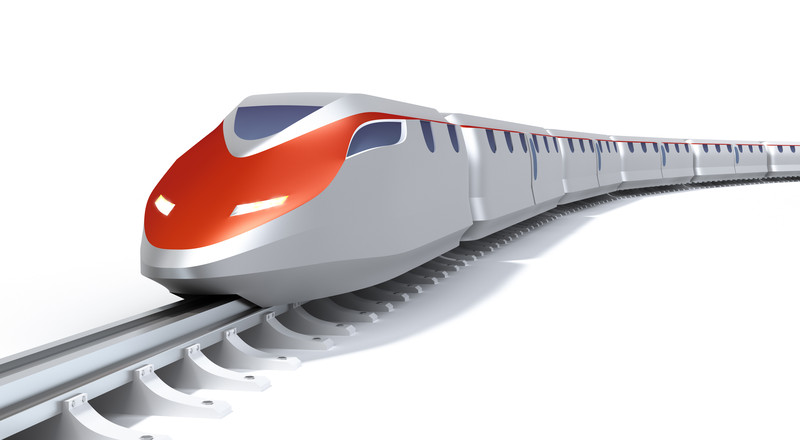 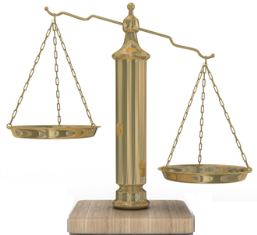 要
疏离
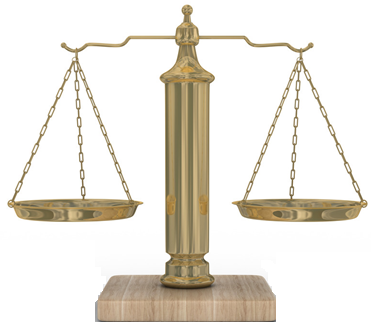 给
要
人罪性的倾向
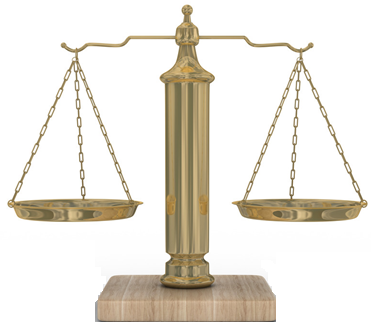 要
给
人罪性的倾向
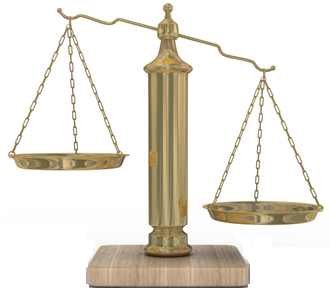 要
给
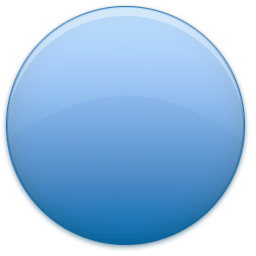 计较
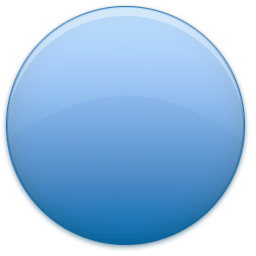 愤怒
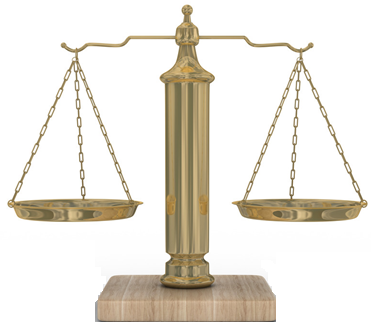 要
给
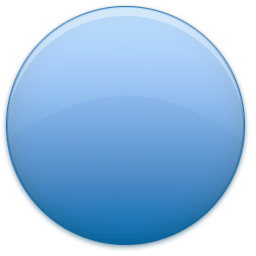 定罪
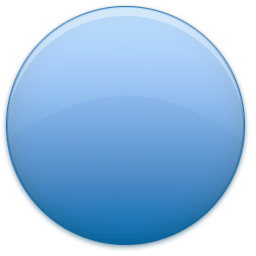 处罚
给
要
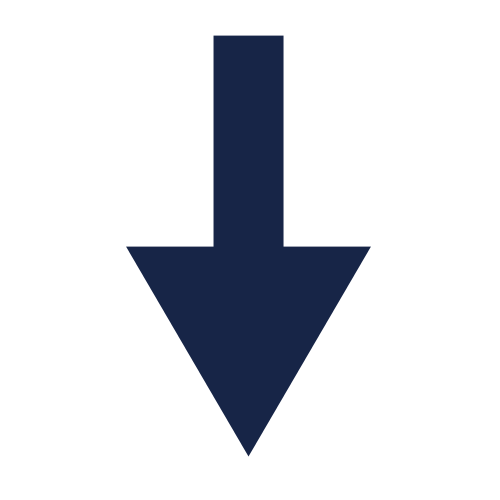 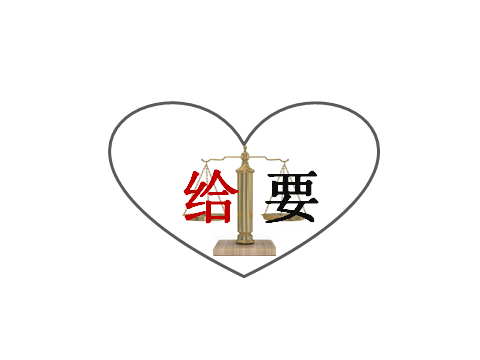 来自罪性的力量
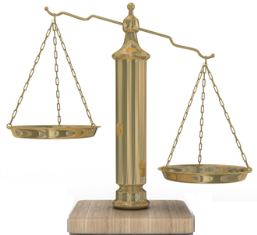 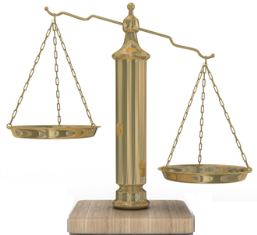 24
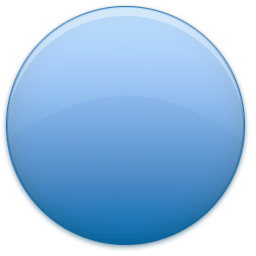 计较
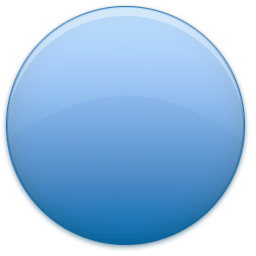 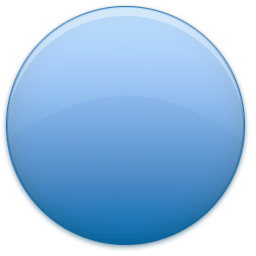 愤怒
绝望
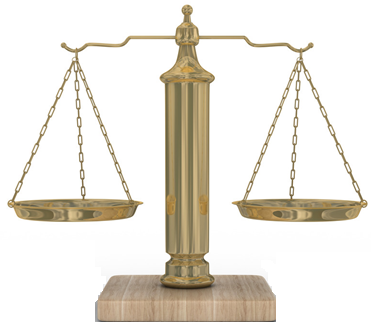 要
给
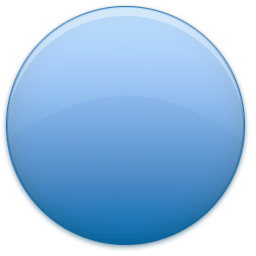 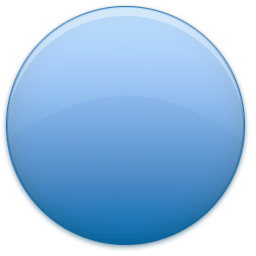 自义
定罪
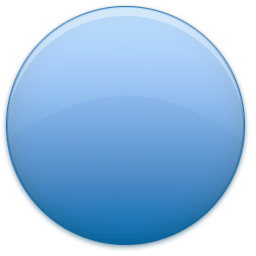 处罚
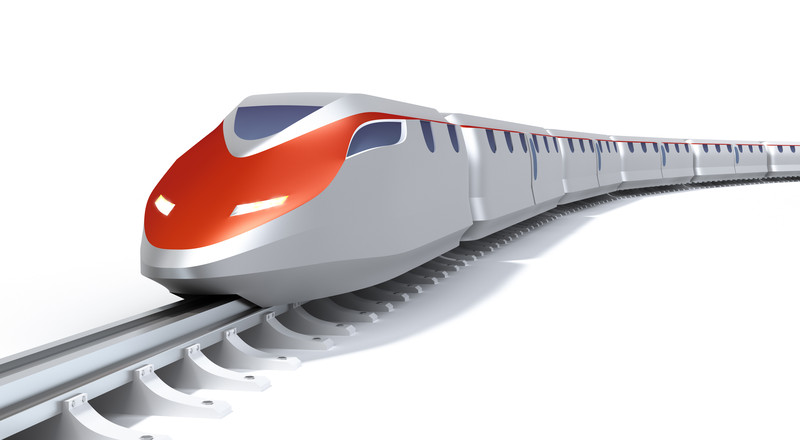 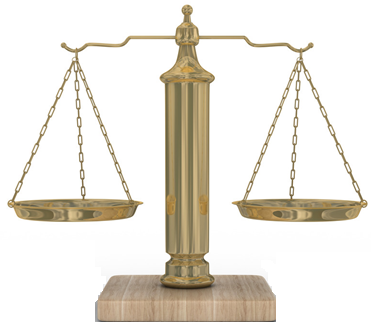 要
给
疏离
亲密
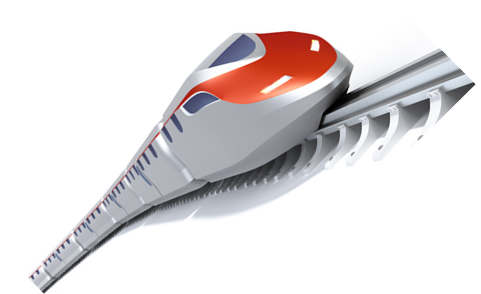 给
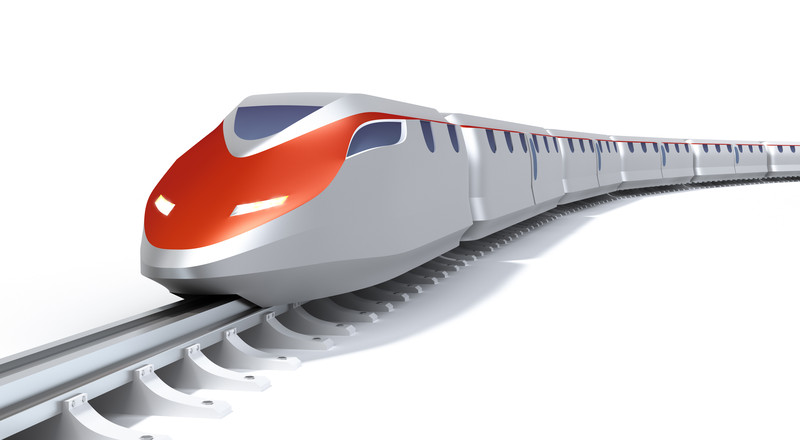 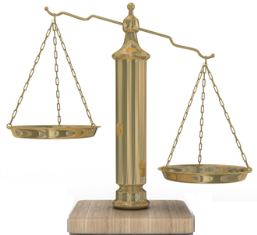 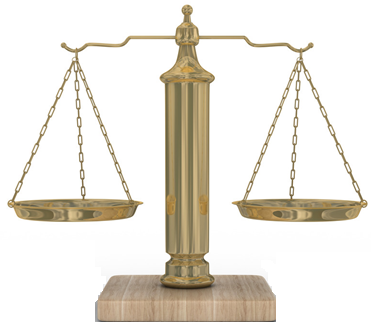 要
给
疏离
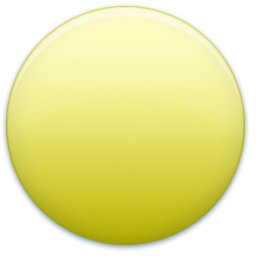 恩典
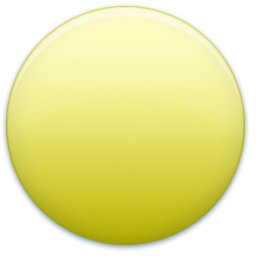 服事
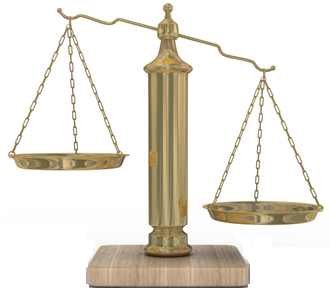 给
教会事工的服事
是家庭服事的延伸
常常问配偶：
“我能为你做什么？”
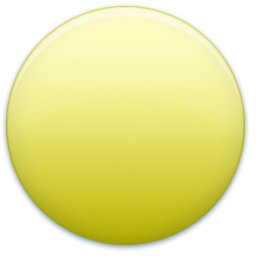 恩典
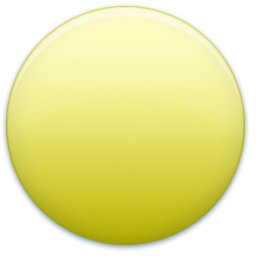 服事
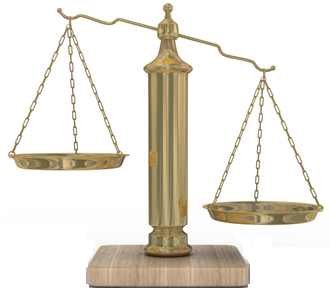 给
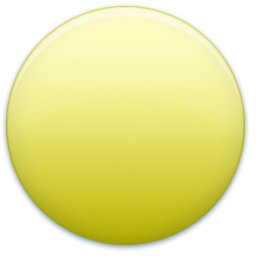 感恩
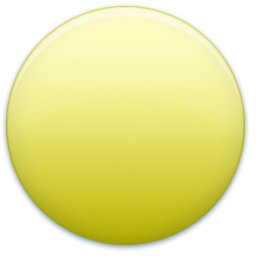 恩典
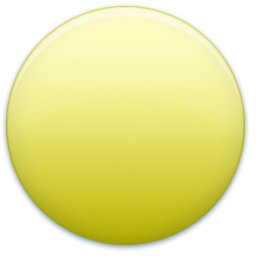 服事
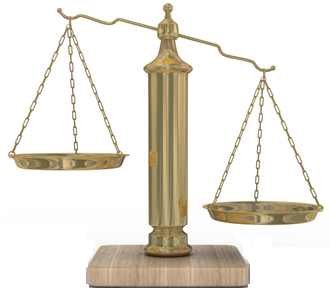 给
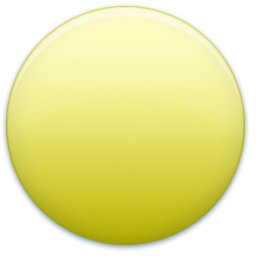 感恩
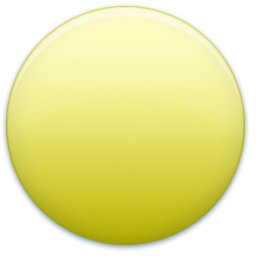 扶助
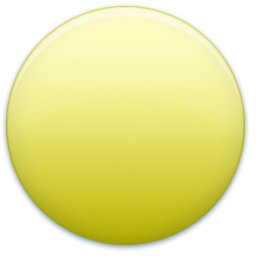 恩典
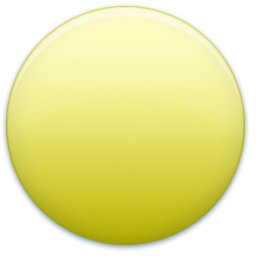 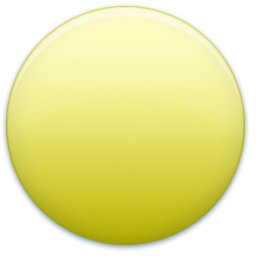 盼望
服事
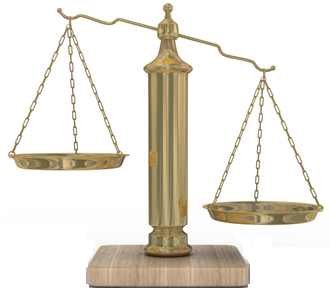 给
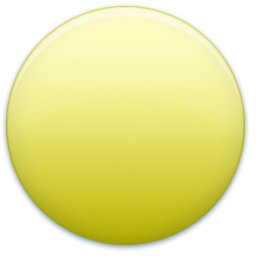 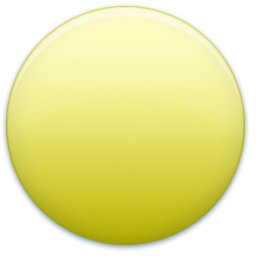 饶恕
感恩
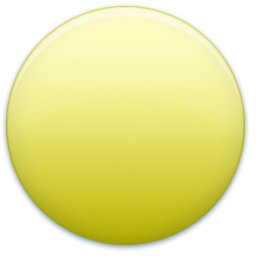 扶助
亲密
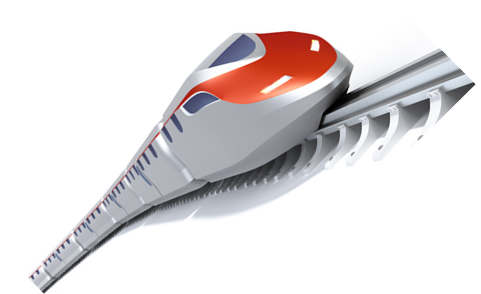 给
爱是不求自己的益处
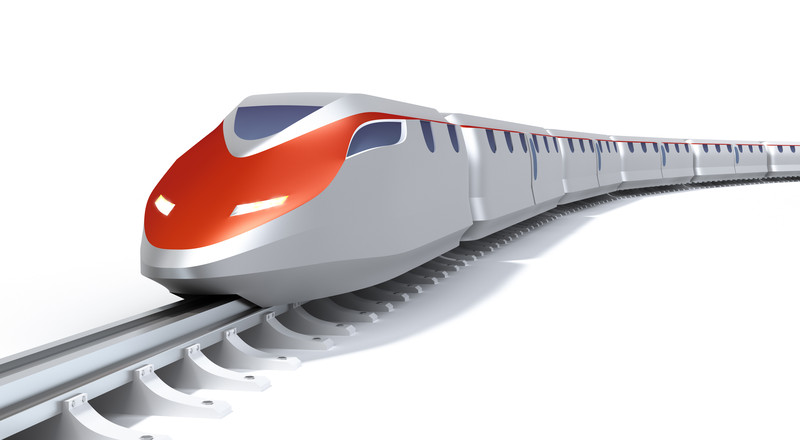 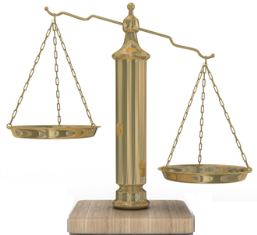 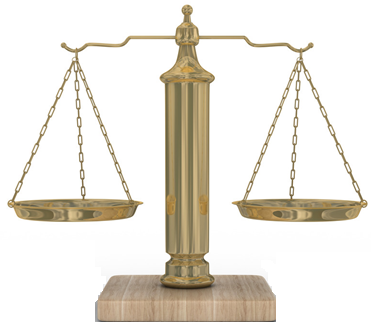 要
给
疏离
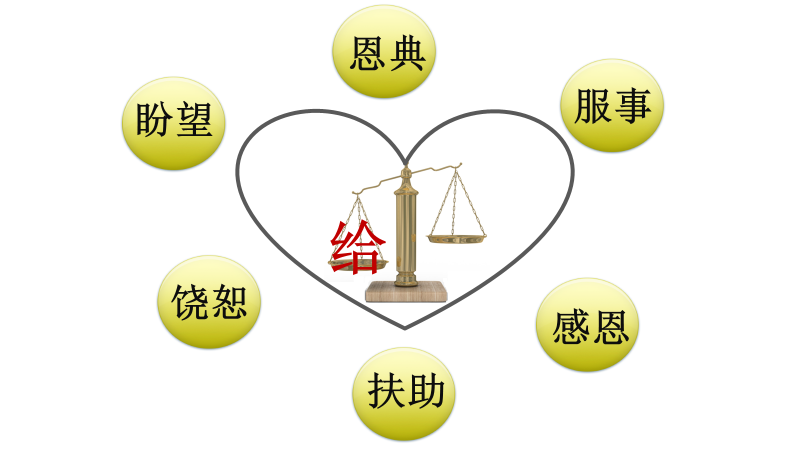 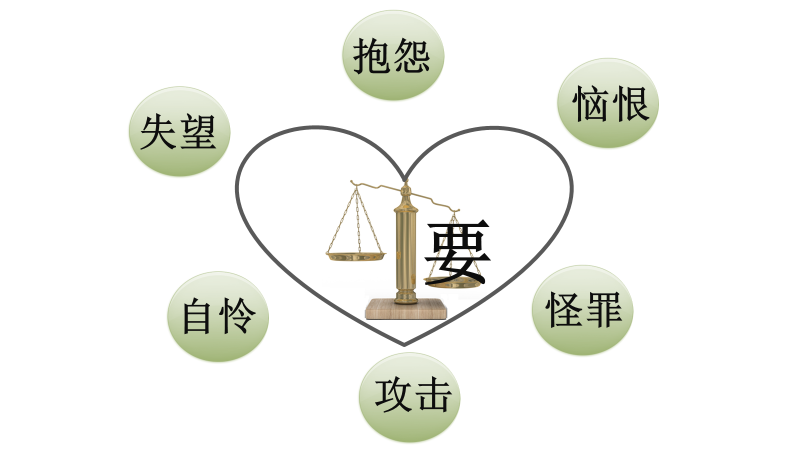 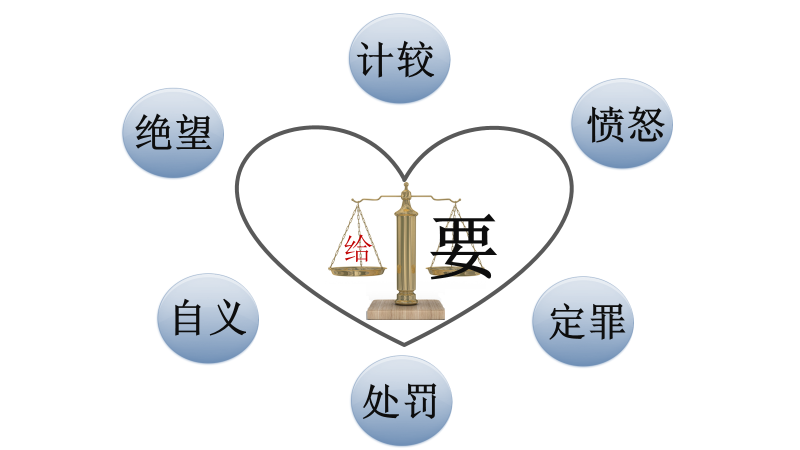 爱的动机
看重付出
35
爱的生命
从神而来
36
给
不求
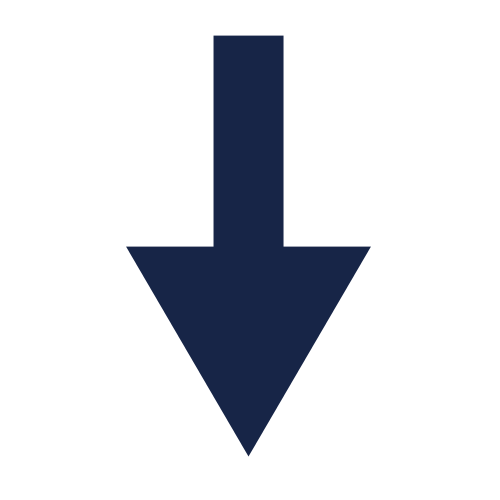 来自基督的生命
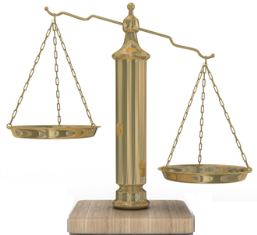 自己益处
从原本被自我深深捆綁的人
被改变成一个有自由来听从神（真理）的人
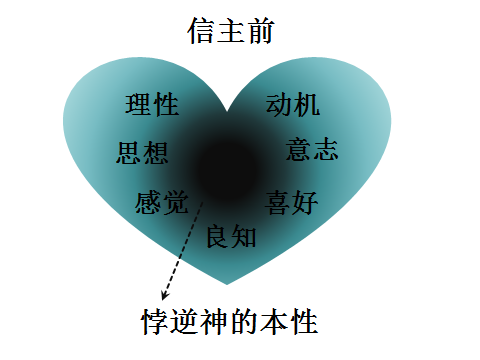 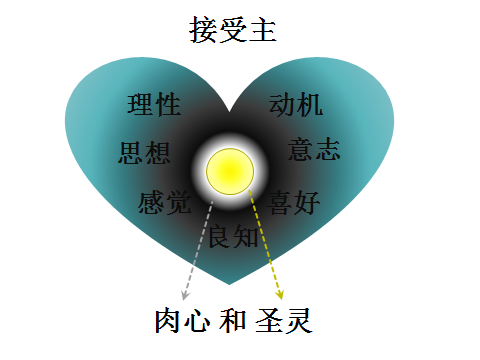 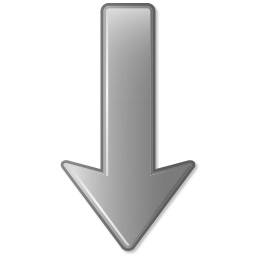 被圣灵重生的证据：
从原本不在乎神心意的光景
被改变成一个在乎神心意的人了

不但地位改变（神的仇敌变成儿女）
同时生命也被改变（有基督的生命）

悖逆神不是生命的本质
而是过去的旧习惯
哥林多后书 5：14-15
原来基督的爱激励我们
因我们想，一人既替众人死
众人就都死了；并且祂替众人死
是叫那些活着的人不再为自己活
乃为替他们死而复活的主活
40
爱的能力
取悦基督
41
主啊    我要
怎么说   怎么做   
 怎么看   怎么想
  才会让袮高兴？